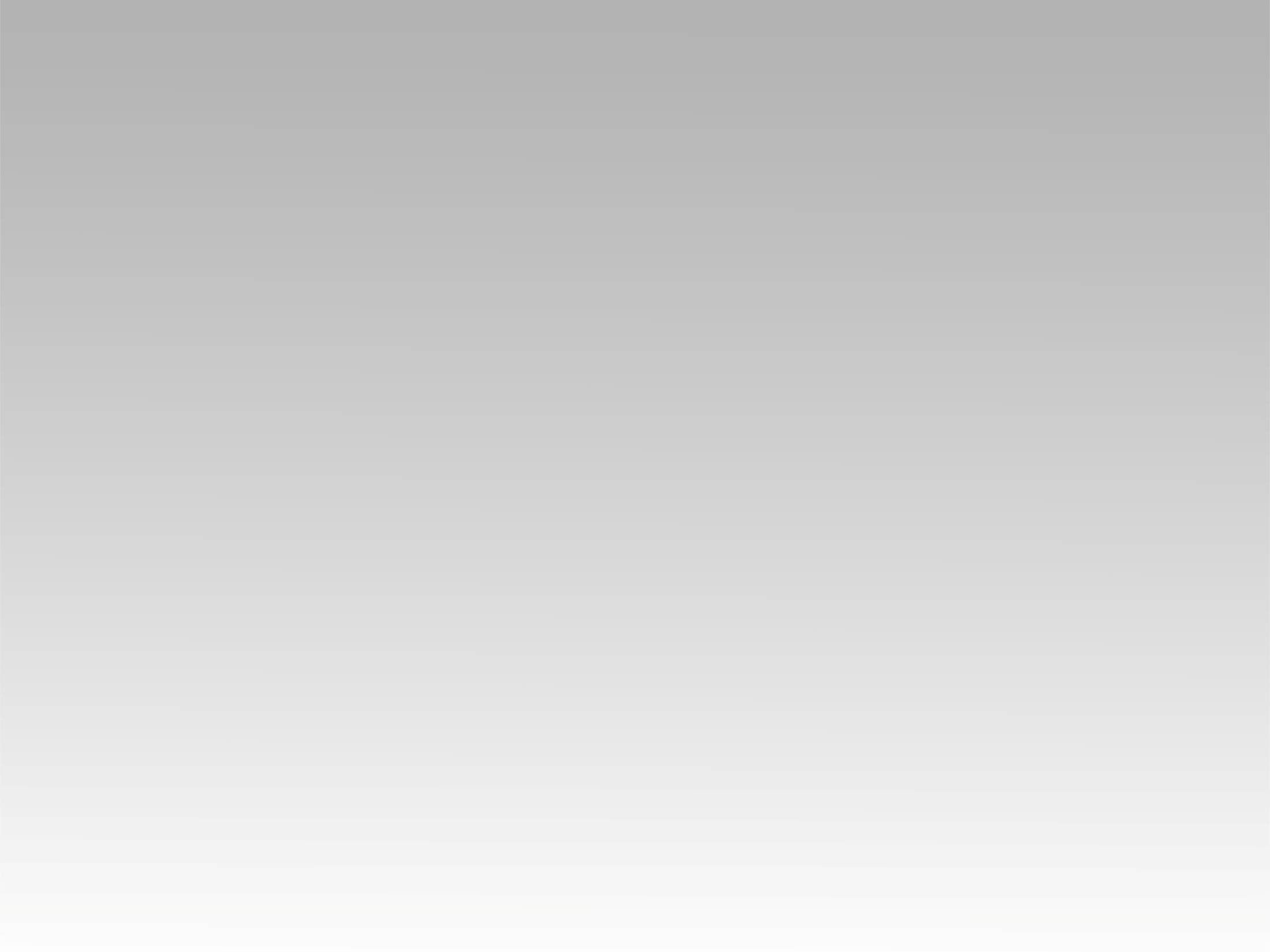 ترنيـمــة
ارفعني الآن نحـــوك
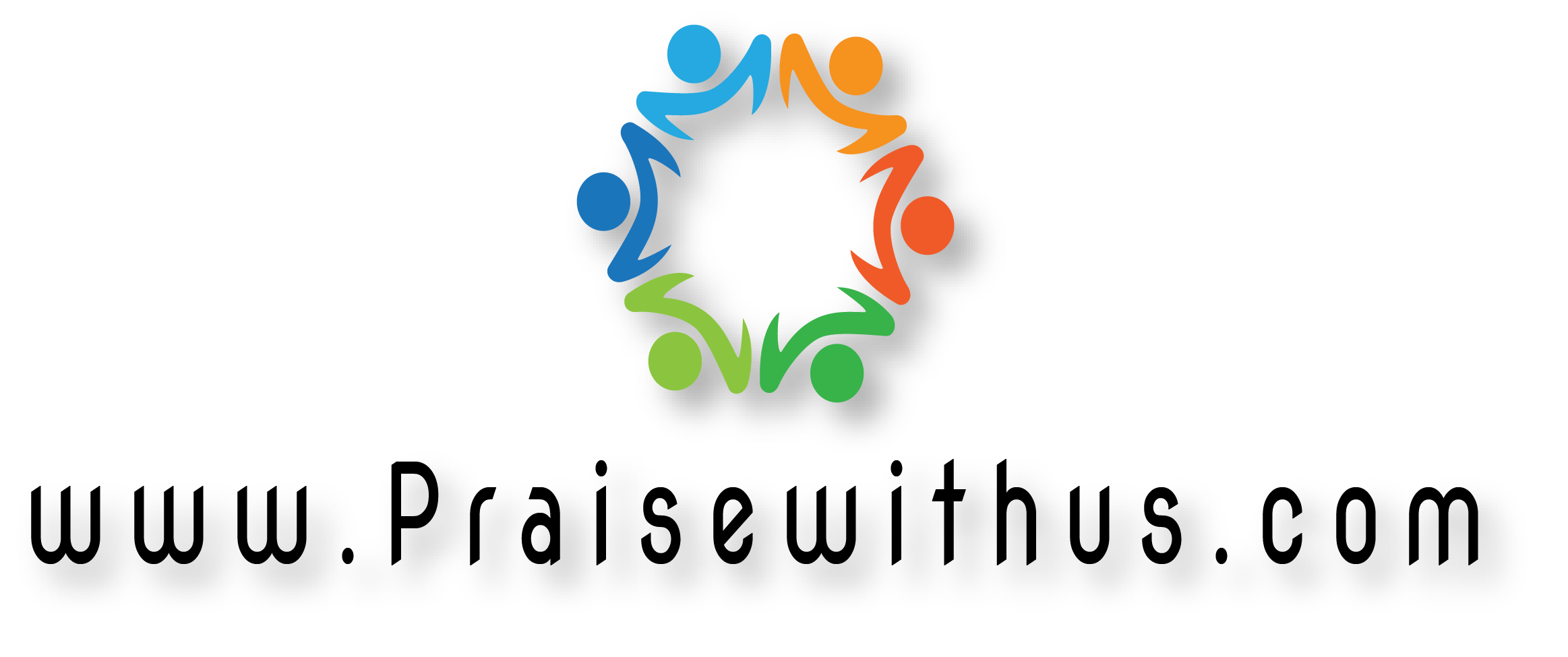 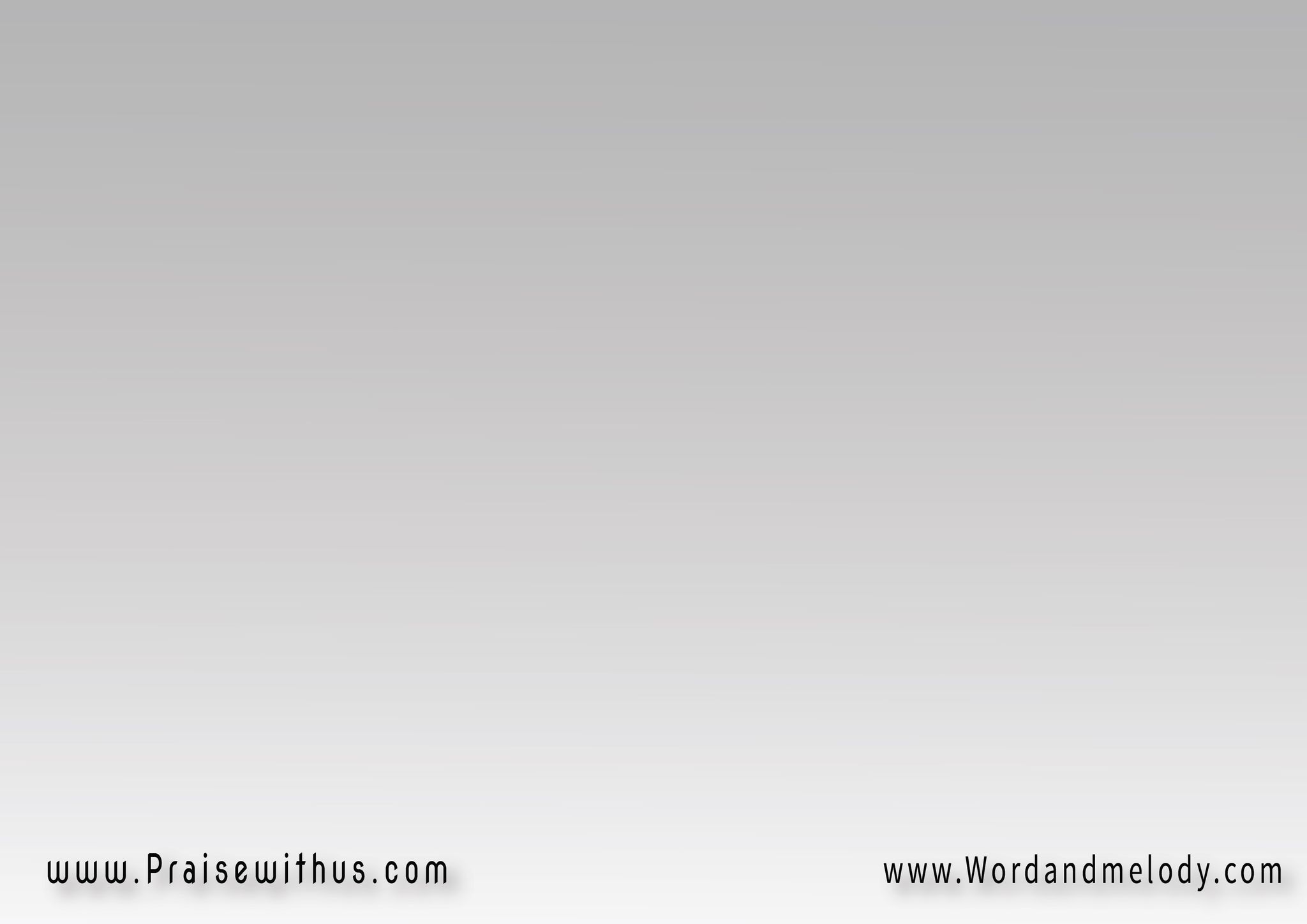 القرار:
ارفعني الآن نحـــوك
بالروح وبلمسة يدك
وبصوتك نادي لقلبي
ولعيني تشاهد مجدك
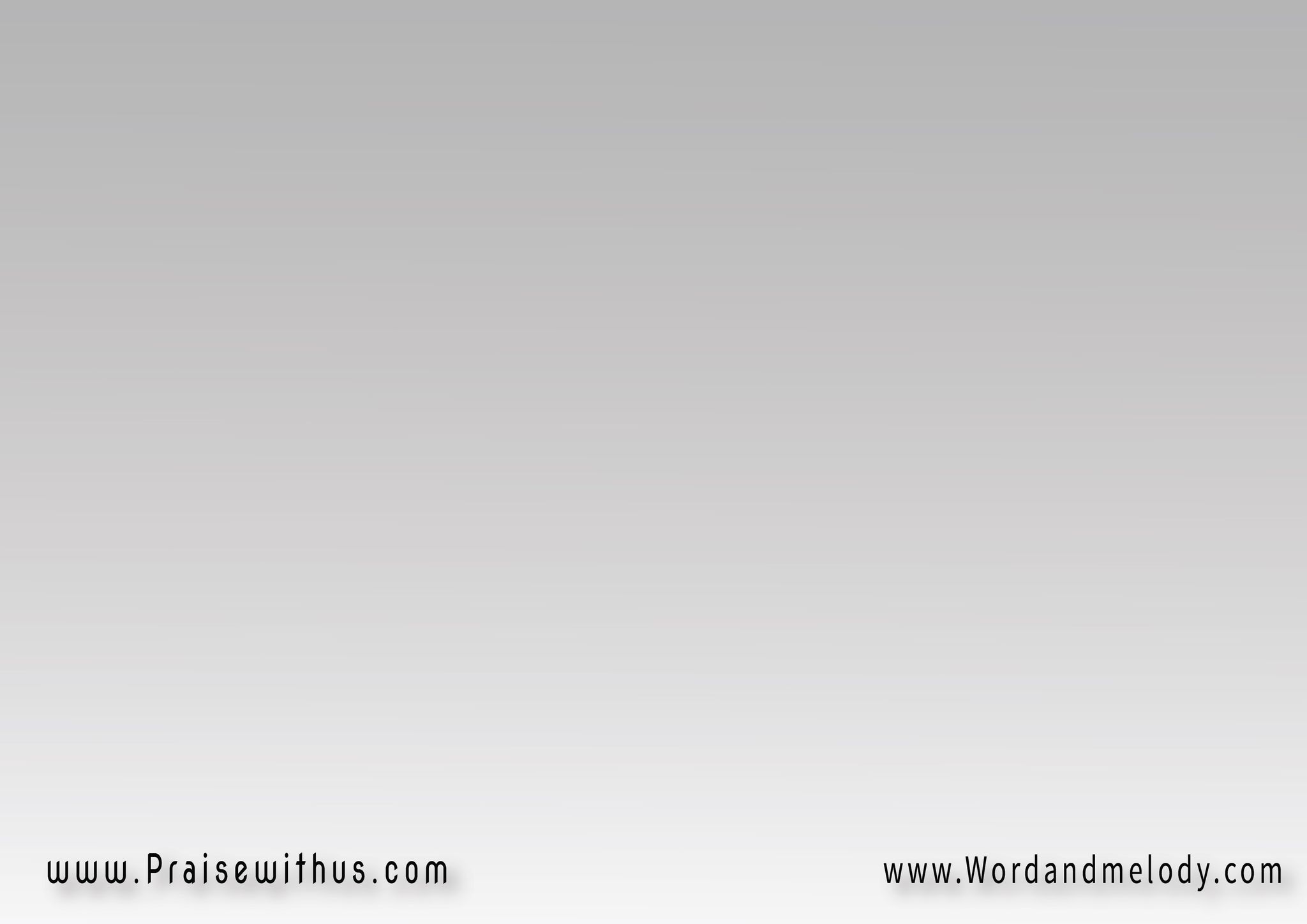 1-
اكشـــف عن عيـــني الآن
وافتـــح عيـــن الإيمـــــان
لخلاصك أنا مستني أعني 
وحـــرك روحـــي بحبــــك
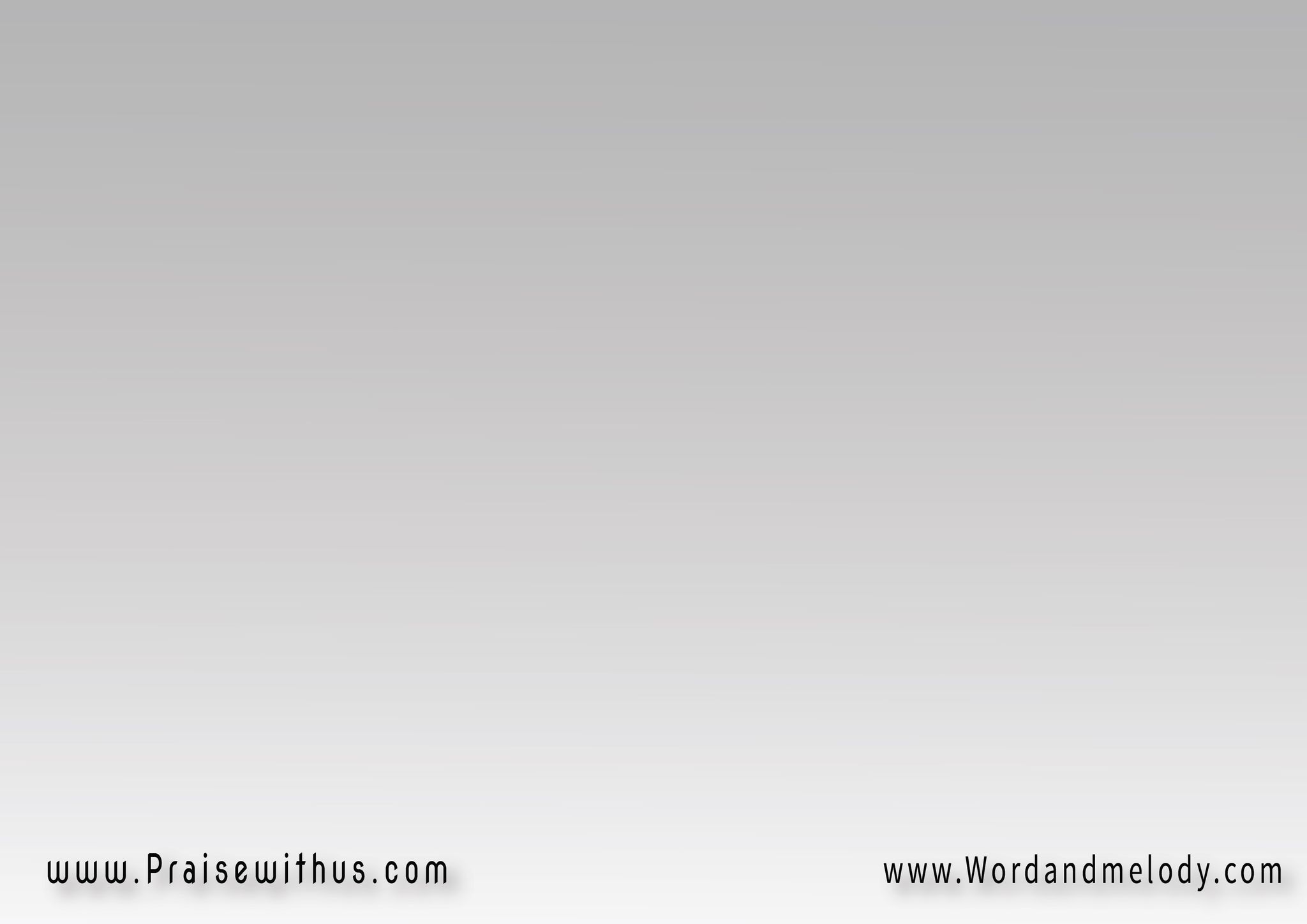 القرار:
ارفعني الآن نحـــوك
بالروح وبلمسة يدك
وبصوتك نادي لقلبي
ولعيني تشاهد مجدك
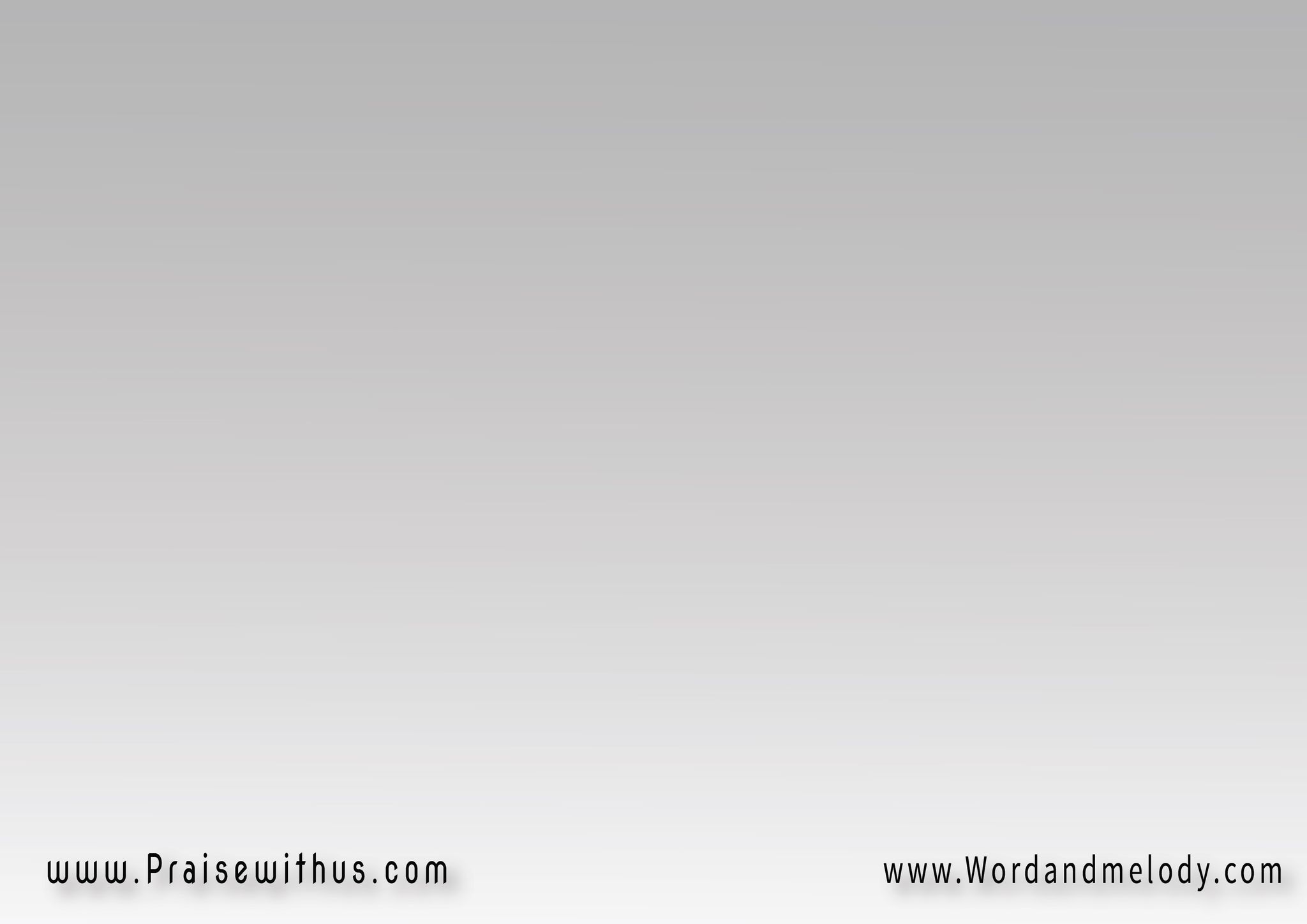 2-
احـفــظــني مـــــن الزلات
والعـــالـــم والشــــــهوات
والشر إن قرّب مني يلاقي
الحصن لقلبي ده حُبــــــك
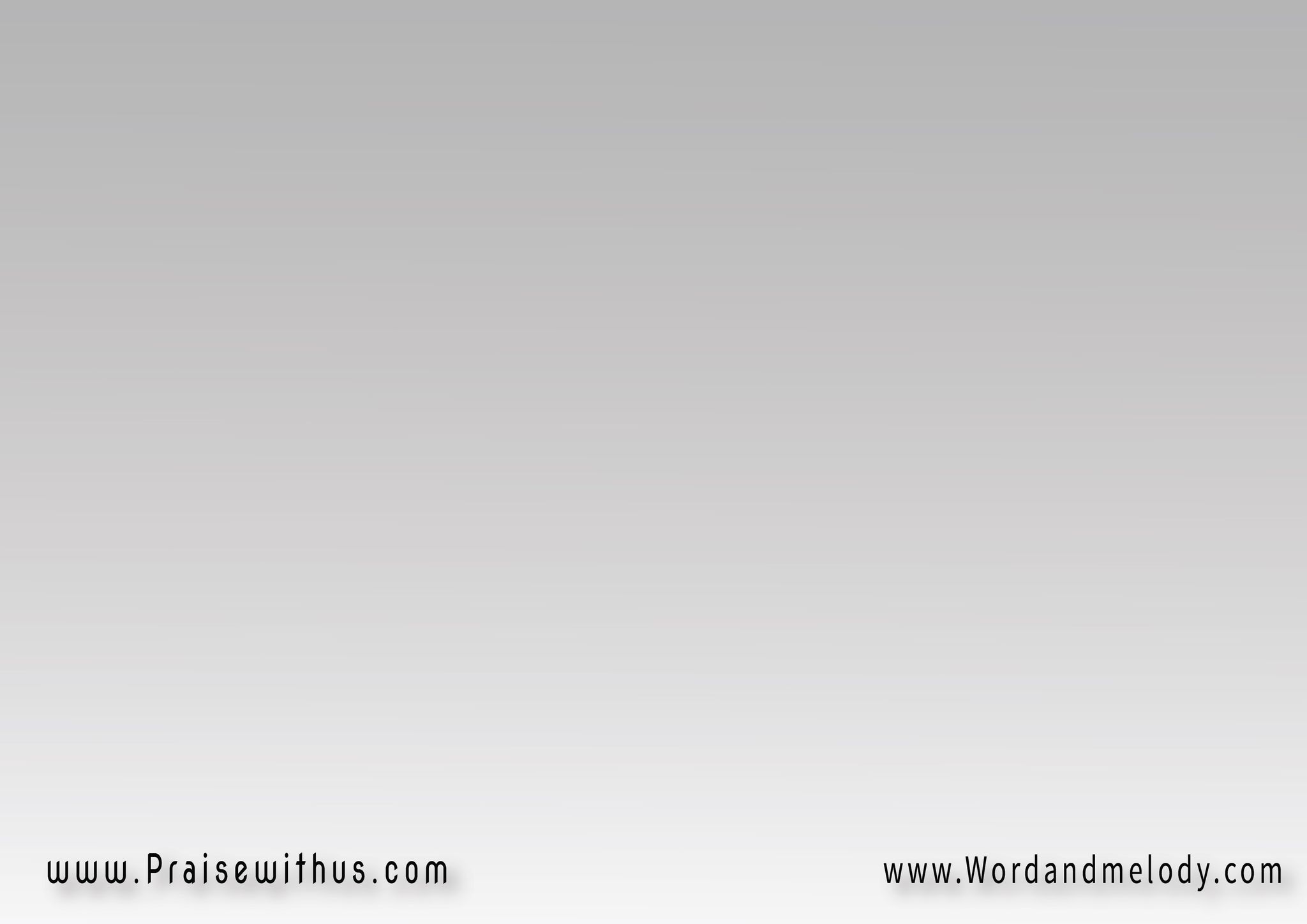 القرار:
ارفعني الآن نحـــوك
بالروح وبلمسة يدك
وبصوتك نادي لقلبي
ولعيني تشاهد مجدك
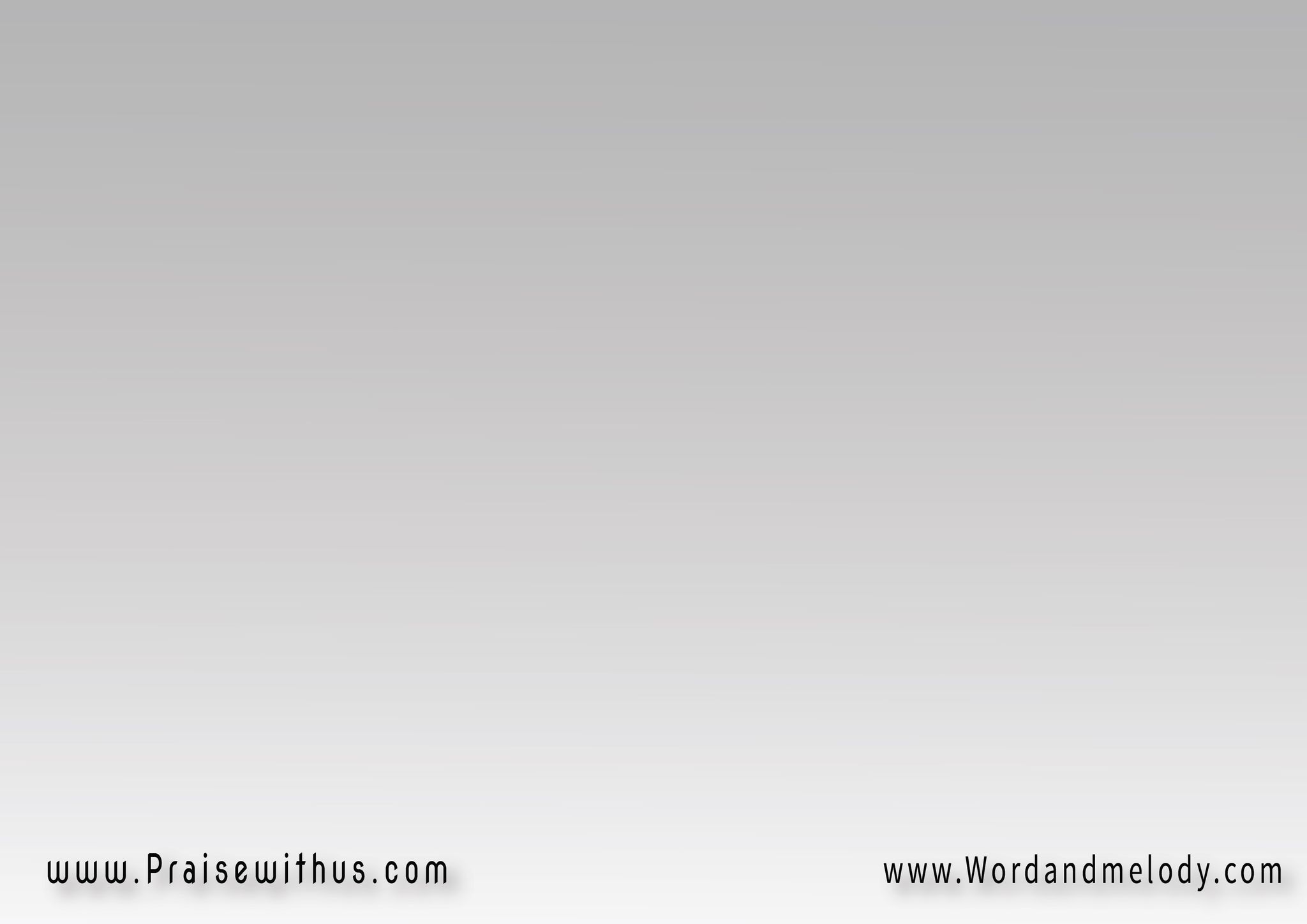 3-
 زوّد فيّ الإصــــرار  
لأكون لك ليل ونهار
متعبد لك بحياتي وصوتي
وحبي يجاوب حُبك
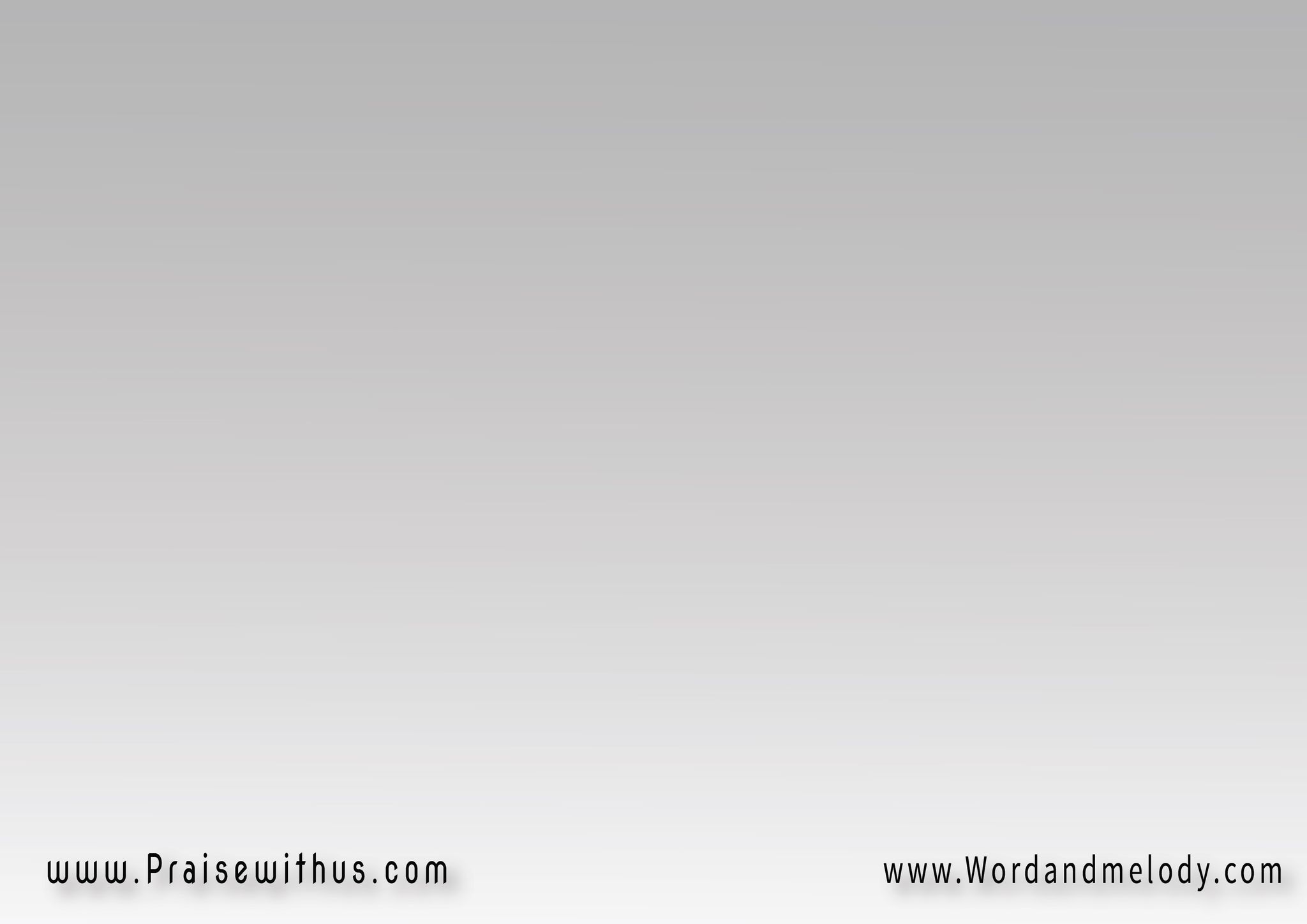 القرار:
ارفعني الآن نحـــوك
بالروح وبلمسة يدك
وبصوتك نادي لقلبي
ولعيني تشاهد مجدك
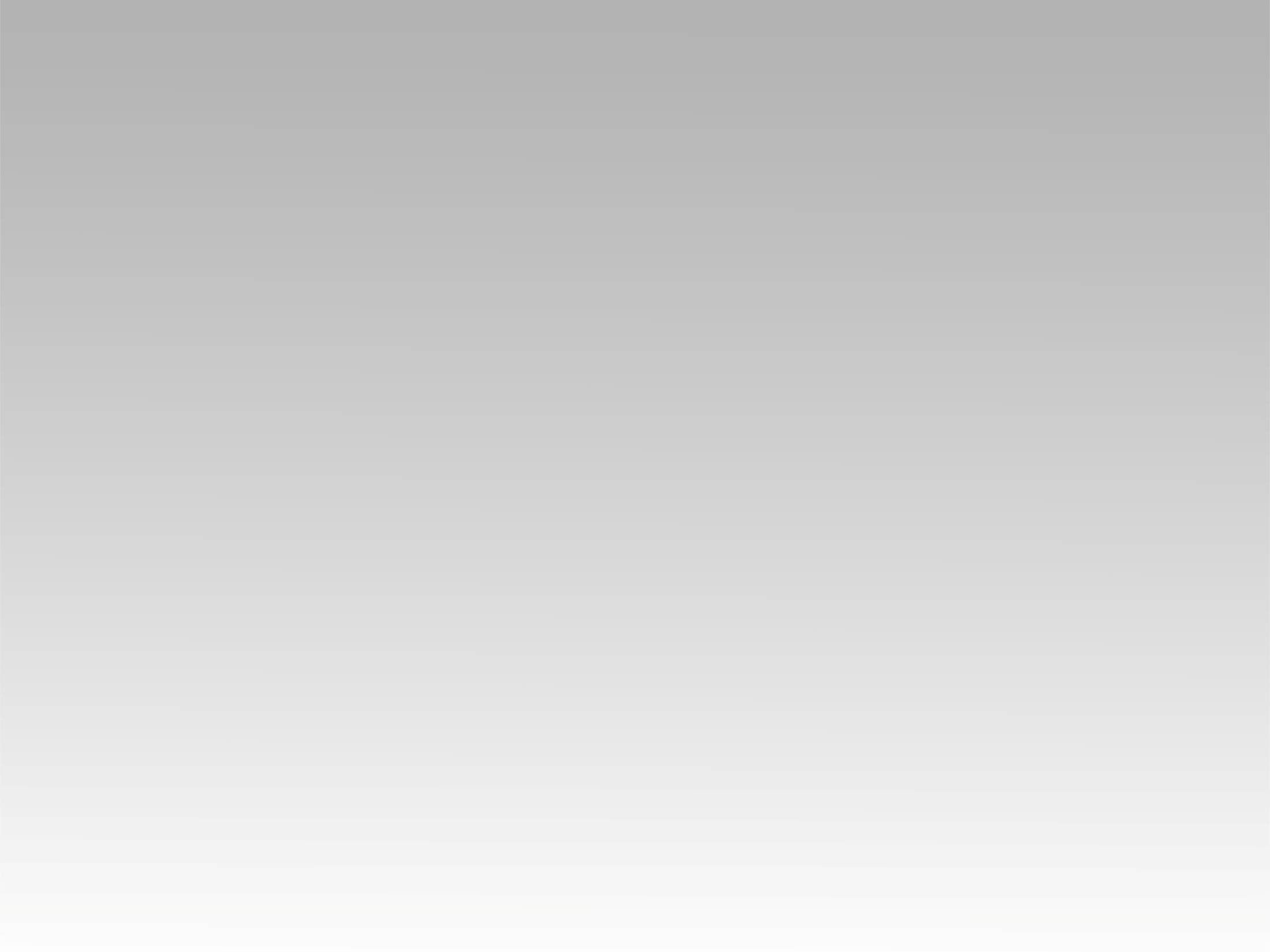 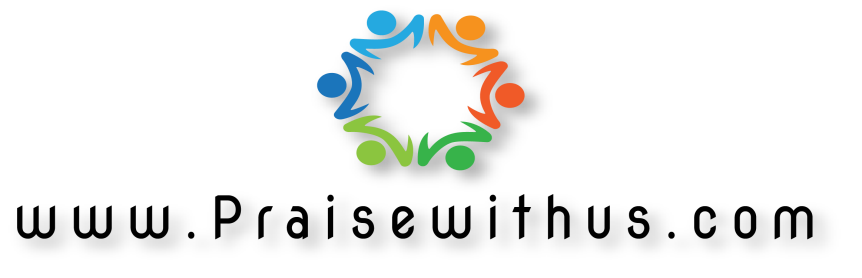